REVIEWING KEY CONCEPTSFocus Question: What have we learnt?
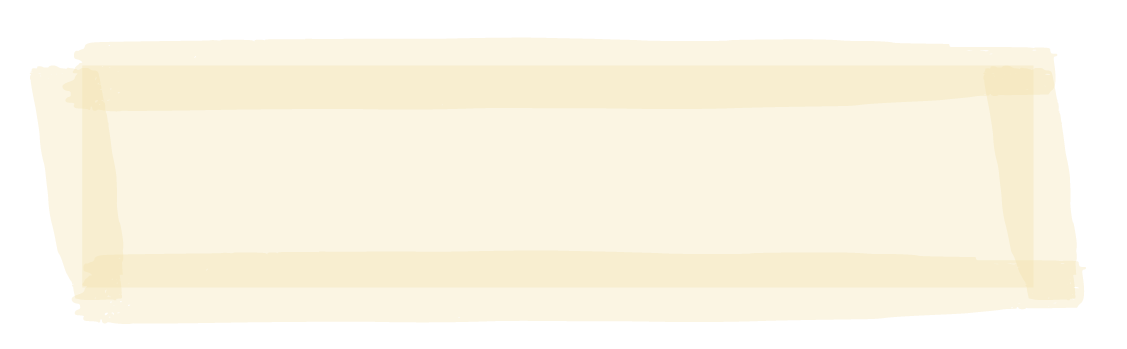 MAHI / ACTIVITY
WRITE two or three paragraphs about what you have learnt during this topic.  Be sure to include the following words:
Sustainability
Seafood industry
Innovation
Opportunities
Production
Challenges
Business
Consumption
Technology
[Speaker Notes: TEACHER NOTES]